Shipboard Terminology
&
 Operations
Developed by FFDSDShipboard Committee
Enabling Objectives
IDENTIFY the different classes of ships found in San Diego Naval Stations
DESCRIBE the components of a Shipboard/Submarine Bulls Eye.
DISCUSS Shipboard/Submarine Terminology
STATE the features and characteristics of Surface Ships and Submarines.
IDENTIFY the Ships Command Structure 
Describe the fire department procedures when responding to a shipboard emergency
Types of Ships at Naval Station
Aircraft Carrier – CVN/CN
Amphibious Assault – LHA/LHD
L.A. Class Submarine SSBN/SS
Amphibious Transport Dock – LPD
Dock Landing – LSD
Tank Landing – LST
Destroyers – DDG
Cruisers – CG
Frigates – FFG
Mine Countermeasure Ship – MCM
Patrol Coastal – PC
Hospital Ship – T-AH
Littoral Combat Ship - LCS
Coast Guard Cutter – WHEC
Other Various Ships or Vessels – Tugs, Oilers, Repair, Berthing, Research, and Ships visiting from other nations
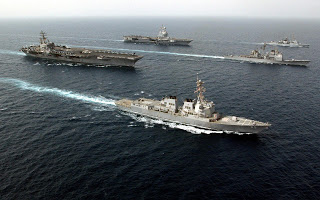 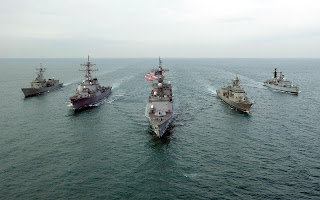 Ship Hull Numbers
EXAMPLE CG-67 USS SHILO
CG = Cruiser   Hull # = 67   Name = Shilo
On the stern and side of the bow
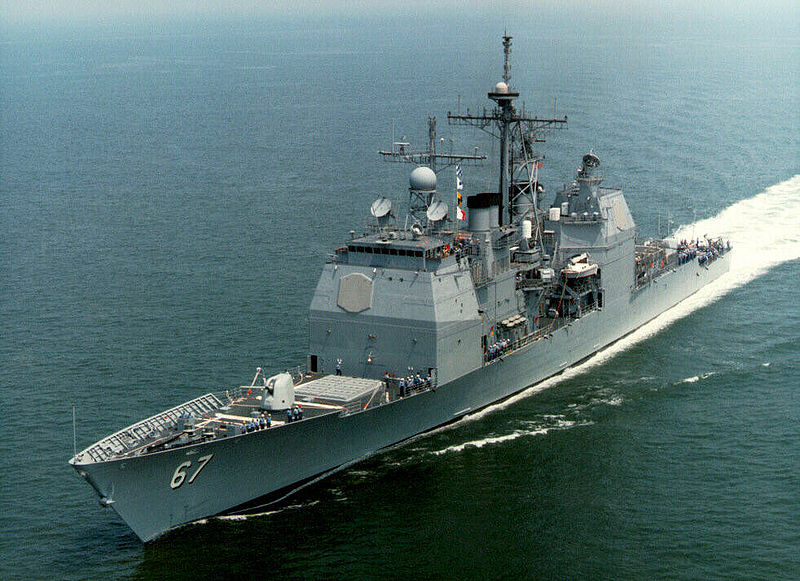 4
Ships
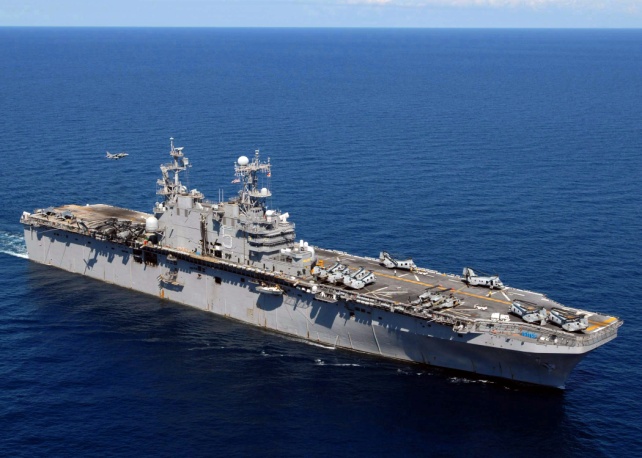 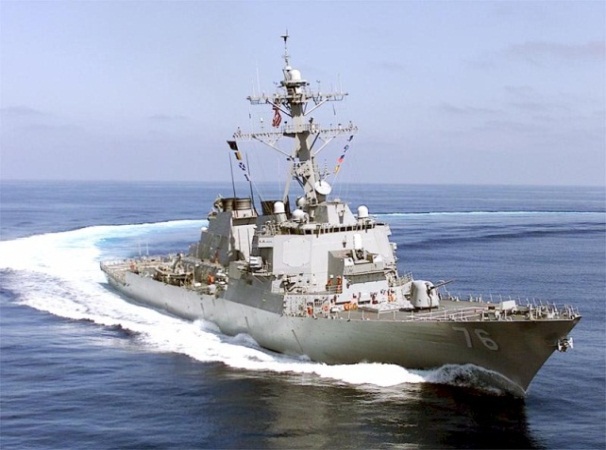 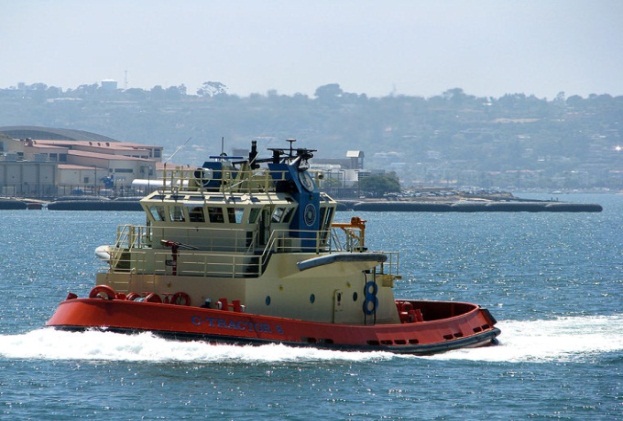 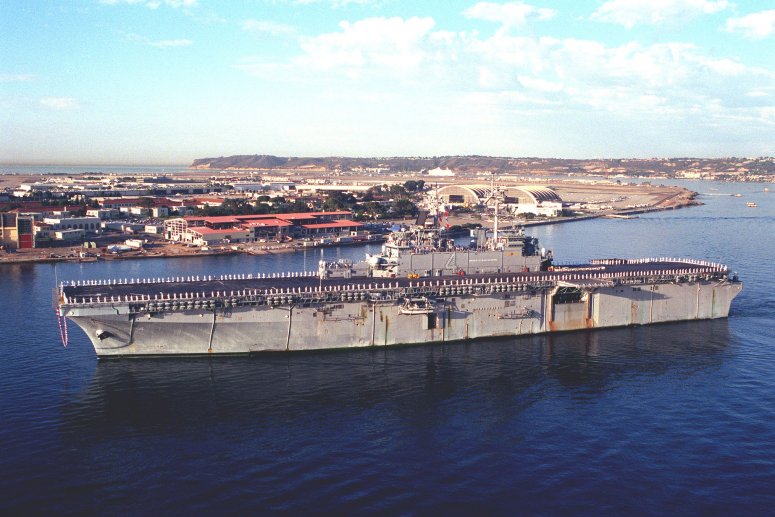 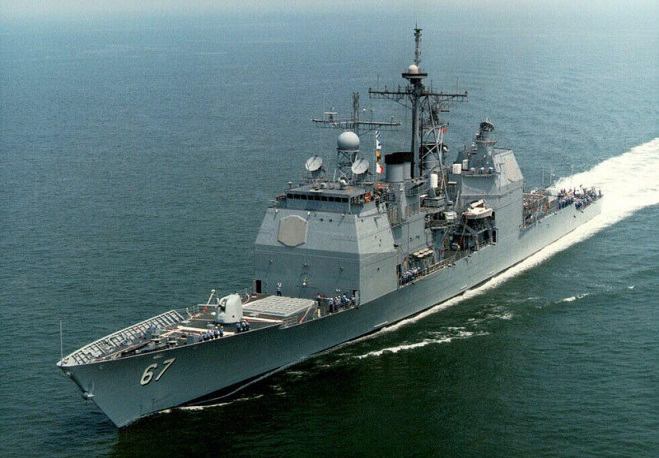 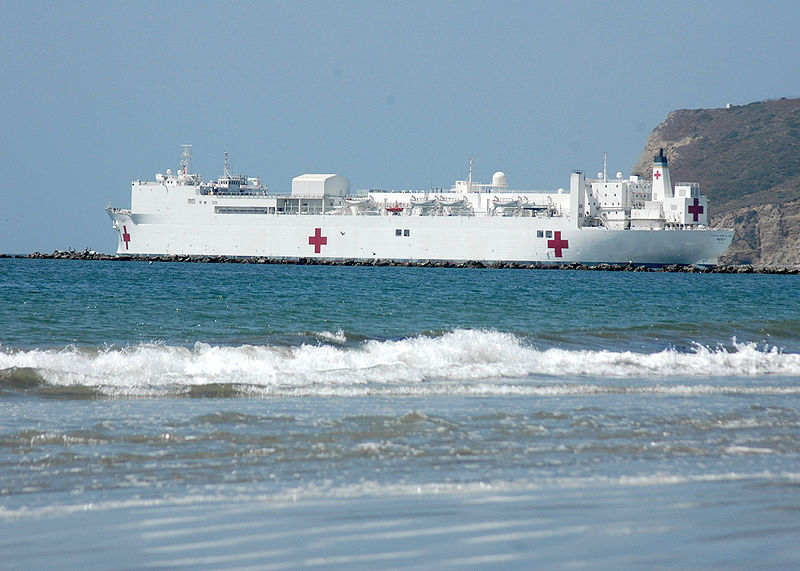 5
Ships
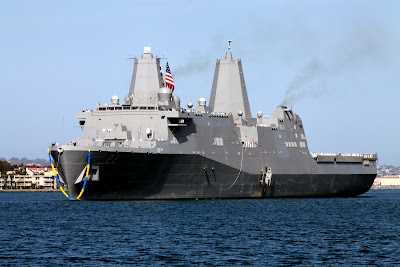 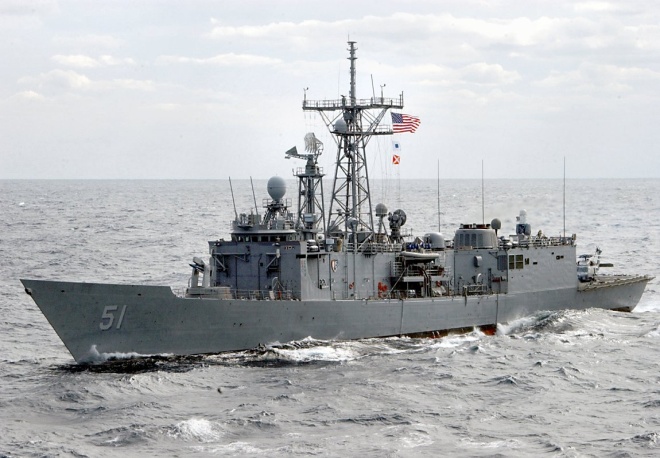 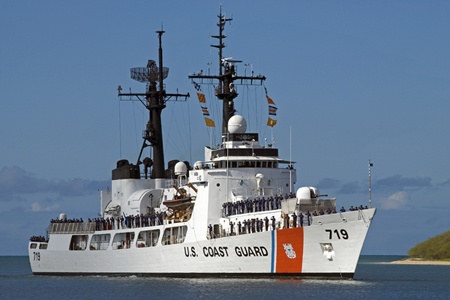 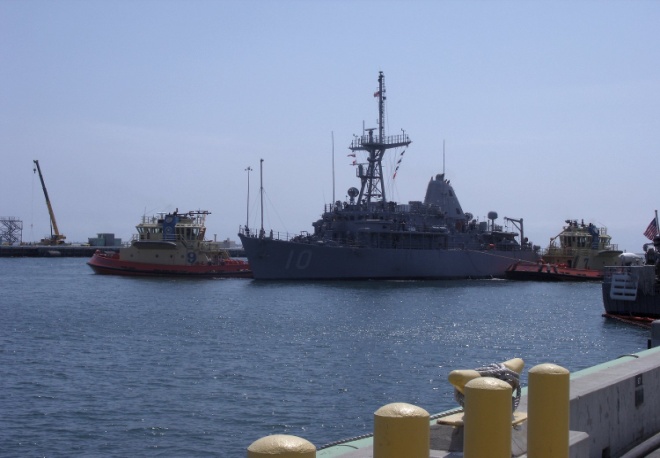 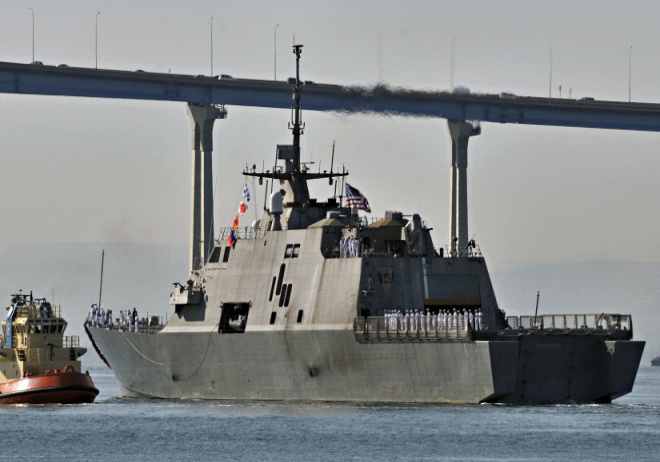 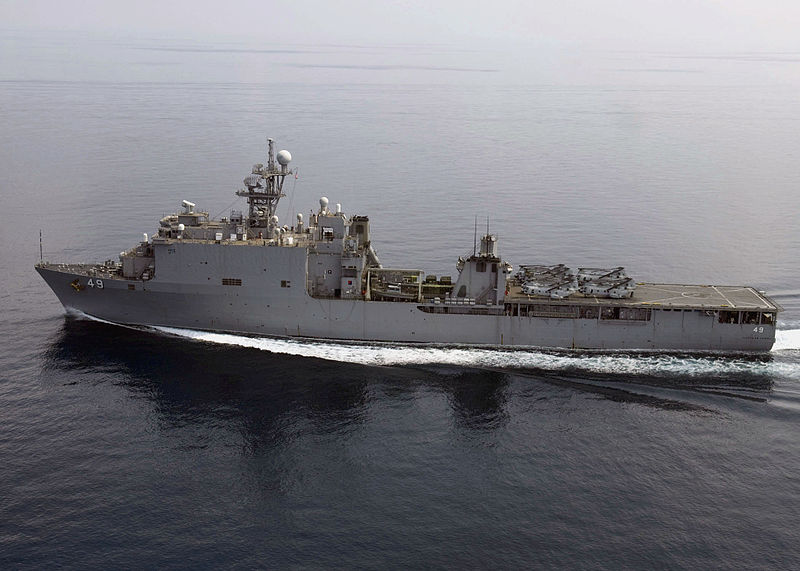 6
Ships
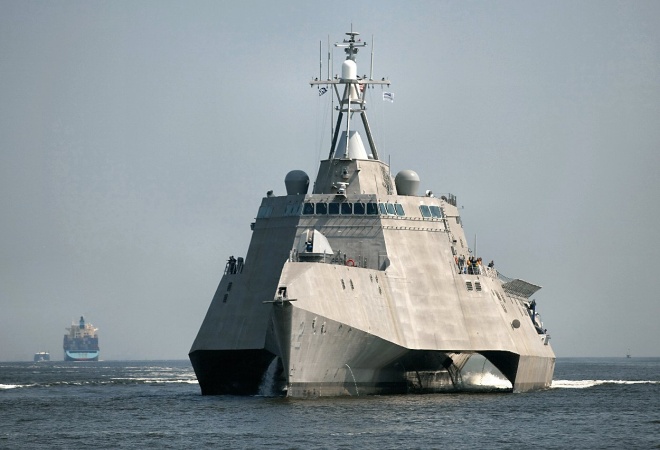 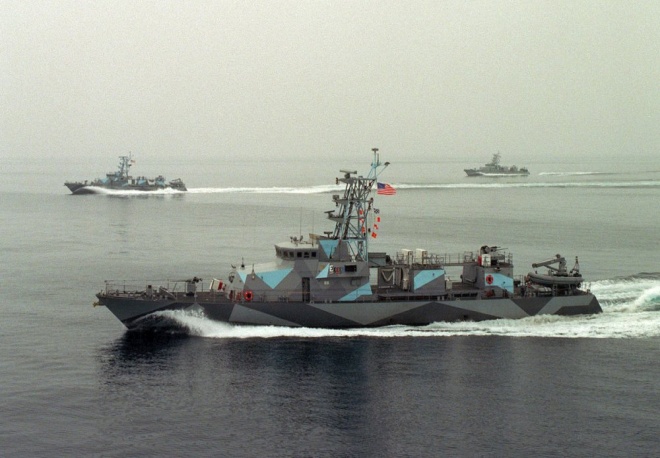 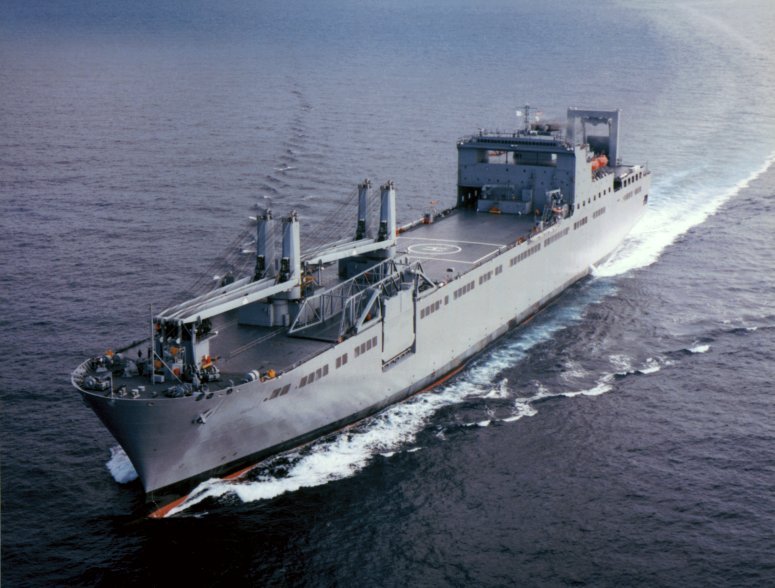 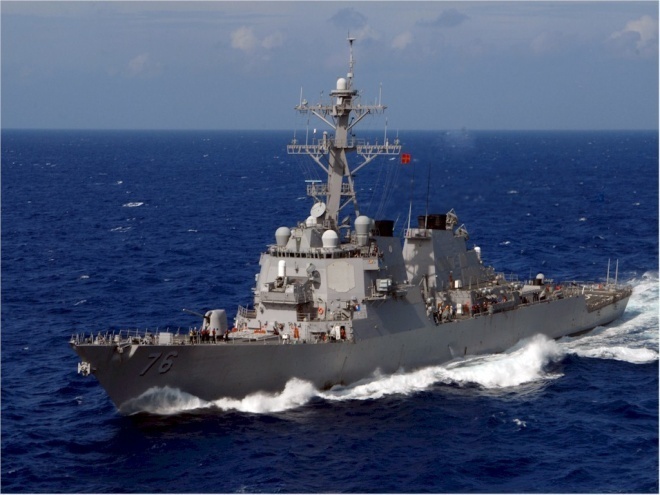 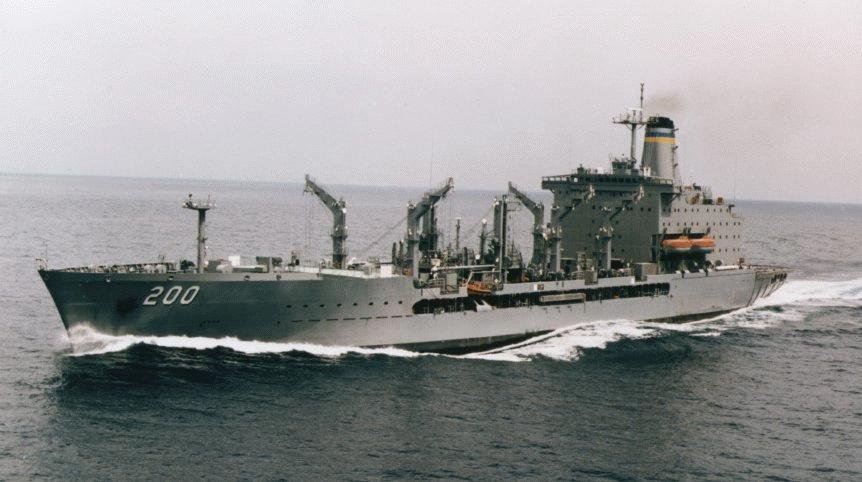 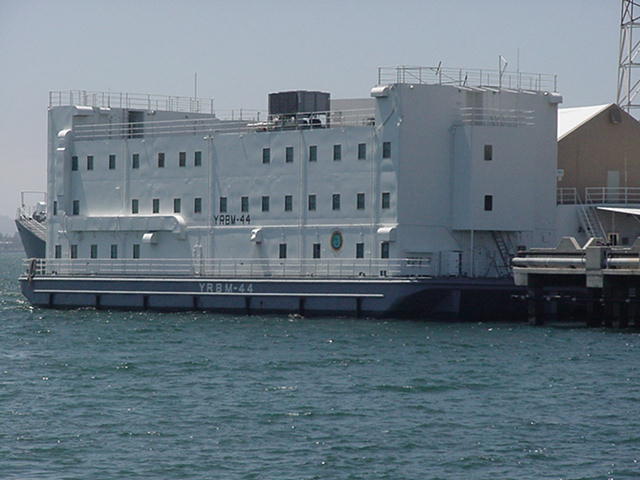 7
Ships
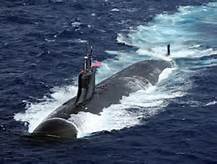 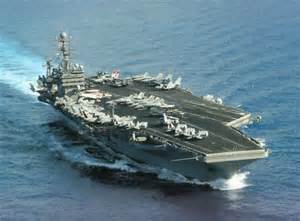 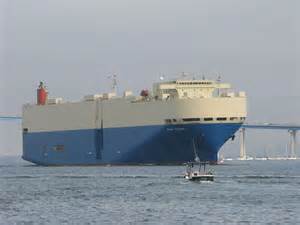 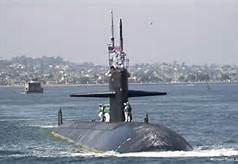 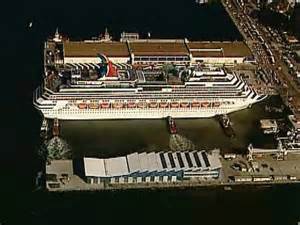 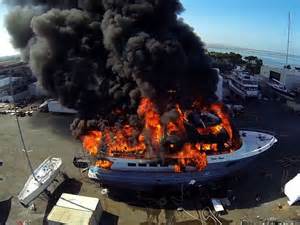 8
Compartment Numbering & Type
3-202-0-M
Living Space Compartment
The Centerline To Port
Forward Boundary Is On Or Immediately Forward Of Frame 202
Third Deck
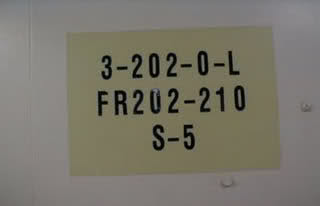 9
Decks
Military Ships built after March 1949
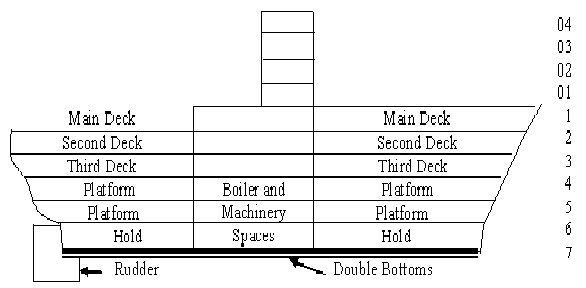 10
Divisions
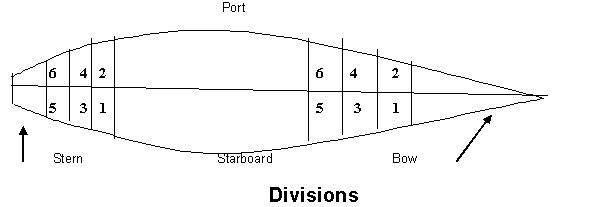 11
Compartment Letters For Ships
12
13
Shipboard Terminology
Aft: Toward the stern of the vessel.
Bilge: The lowest inner part of a ship's hull.
Bow: Front end of boat or vessel.
Bulkhead: (Wall) One of the upright, vertical partitions dividing a ship into compartments and serving to retard the spread of leakage or fire. 
Centerline: Also known as the “Lubbers line,” a line that runs from the bow to the stern of the vessel and is equal distances from the port and starboard sides of the vessel
Vestibule: Interior stair-ladder used to travel from deck to deck, usually enclosed.
Repair Locker: A locker used for the storage of emergency equipment.
Deck: A platform (floor) extending horizontally from one side of a ship to the other.
14
Shipboard Terminology
Dewatering: Process (if removing water from a vessel.
Escape Trunk: A vertical trunk fitted with a ladder to permit personnel to escape if trapped.
Fantail: The stern overhang of a ship.
Fire Station: A location for fire fighting water supply outlet, hose, and equipment on board ship.
Forward: Toward the bow of the vessel.
Frame: Structural members of the vessel that attaches perpendicularly to the keel to form the ribs of the vessel.
Gangway: Opening through bulwarks (sides) of a ship or a ship's rail to which an accommodation ladder used for normal boarding of the ship is attached.
Ladder: All staircases, often almost vertical, onboard vessels.
Main Deck: The upper most continuous deck of a ship, which runs from bow to stern.
15
Shipboard Terminology
Overhead: A vessel's equivalent to a ceiling.
Passageway: A corridor or hallway.
Port Side: The left-hand side of a ship as one faces forward.
Starboard Side: The right-hand side of a ship as one faces forward.
Stern: Rear end of boat or vessel.
Superstructure: Enclosed structure above the main deck, which goes from one side of the vessel to the other side.
Watertight Bulkhead: A bulkhead (wall) strengthened and sealed to form a barrier against flooding in the event that the area on one side of it fills with liquid.
Watertight Door: A door that is designed to keep water out.
16
Ship’s Command
CO: Commanding Officer

XO: Executive Officer

CDO: Command Duty Officer

DCO: Engineering Officer in charge of Damage Control

DCA: Damage Control Assistant in charge of Firefighting

FM: Fire Marshal

RPL: Repair Locker Leader

OSL: On-Scene Leader

ATL: Attack Team Leader
17
Ship’s Damage Control Positions
Rapid Response Team (RRT): Go directly to scene, employ portable extinguishers to control or put out fire. Four-person minimum with Fire Marshall and Electrician 

Investigator: Wears SCBA, constantly search all surrounding boundaries for fire, damage and personnel casualties / monitor smoke and fire boundaries, made reports to (RPL or Fire Marshall or OSL) using the best means available

Fire Marshall: Proceeds directly to the fire to direct efforts with RRT / maintains big Picture role boundaries / vertical fire spread

On Scene Leader – OSL: In charge at the scene / receive reports from team leader / investigators  / decides PPE and method of attack.

Repair Locker Leader (RPL): Officer / Chief Petty officer in charge of all personnel and locker area communications / boundaries / mechanical and electrical isolation / DC plotting and training.
18
Ship’s Damage Control Positions
Team Leader: In charge of attack team, Makes reports to the OSL / wears an SCBA / operates NFTI (Thermal Imaging) when required / direct nozzle man / establish communications with OSL.

Gas Free Engineering Petty Officer (GFEPO): Wears SCBA, performs post fire atmosphere testing
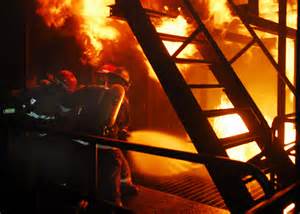 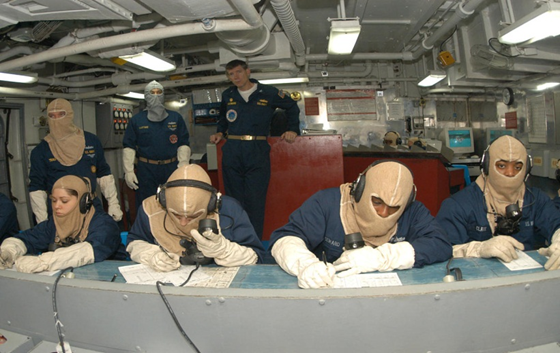 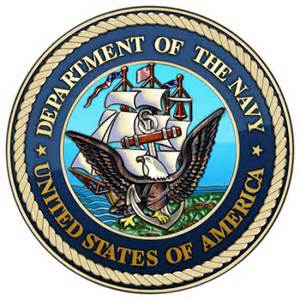 19
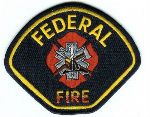 Shipboard Operations
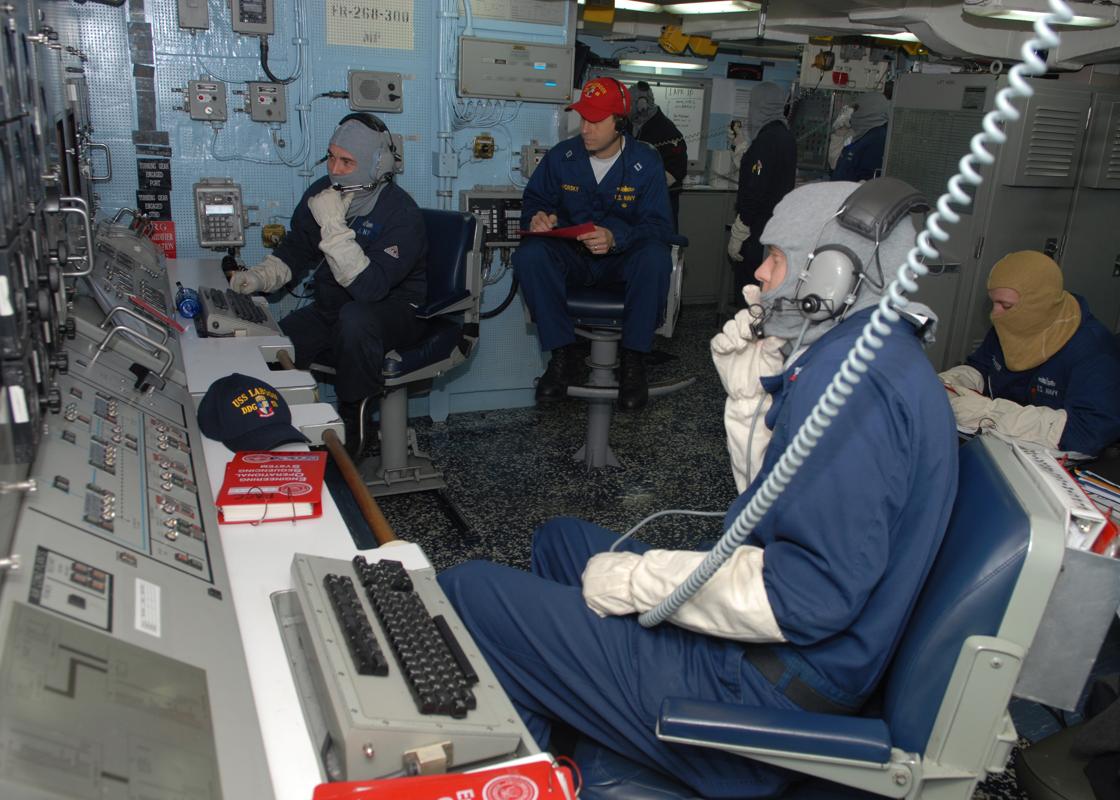 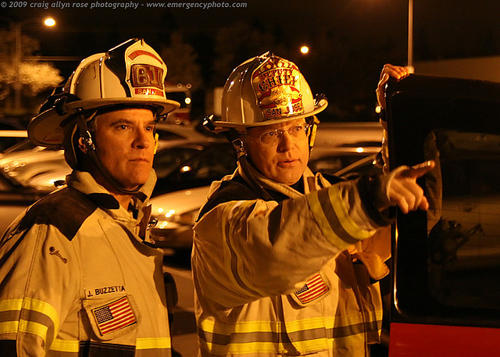 Unified Command and Preparedness
Include Unified Command delegation in Department SOP and local mutual aid agreements
Conduct training exercises using Unified Command with adjacent Agencies.
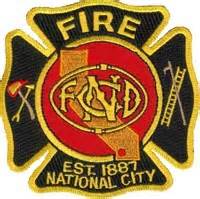 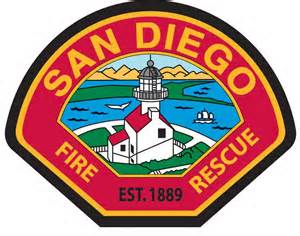 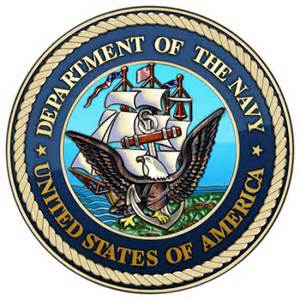 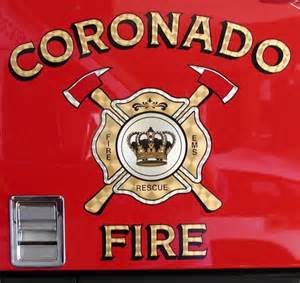 Federal Fire Department Procedures
Size-up  -  Problem identification / Investigation

Strategy and Tactics- Action plan 

Implementation  - Tasks
Size-up  -  Problem Identification / Investigation
First in Engine will respond to the vessels quarterdeck access in investigating mode

Remaining apparatus will stage at the pier access gate / or on the quay wall (primary staging) awaiting assignment

Minimum response is 3 engines / truck crews and a battalion chief.

First in FFD company officer will meet ship's CDO or DCA at the Quarterdeck to determine the vessels assistance needed and acquire the information needed to provide that assistance

If necessary company officer may be escorted to Damage Control Central for information
Size-up  -  Problem Identification / Investigation
Information Needed by First in Officer

Location of fire, compartment(s), deck(s), uses, and exposures

What class(s) of fire presently.

What measures have been done to combat the fire, systems activated?

How many personnel are available on the vessel to combat the incident.

Have non-essential personnel been evacuated from vessel.

Obtain damage control plates (Firefighting Plans) from USN or view electronically in DCC

Communications.  Fire officer in DC Central or radio communications with DC Central
Hazards involved
Strategy and Tactics- Action Plan
First in FFD company officer will establish or pass Incident Command depending on the personnel on scene. 

IC will call for additional resources as needed (at least a second alarm if engaging)

IC will determine the plan of action based on the ship’s assistance required and will assign command positions until relieved by a Staff Officer

Plan of Action will determine Point of entry , Hose needed, and location to position pumping engine for hose deployment
Strategy and Tactics- Action Plan
Command assignments for first alarm
IC – 1st Company officer until relieved by Battalion Chief and will then assume Op’s
OP’s - 1st Company officer until relieved second staff officer
Hose deployment crew – 3 person crew including crew leader
Attack – 3 person crew including crew leader
RIT – 3 person crew including crew leader
Pump operator 
Accountability 

Think about acquire WIFCOM radio’s and or use conventional mode for interior crews communications (minimum 4)
Implementation  - Tasksoperations on vessel
IC / OP’s remain in communication with ships DCA or delegate for unified command

1st alarm crews will board the vessel and report to the IC  position on the vessels deck location for assignment briefings and the staging of their equipment.

1st alarm crews equipment brought aboard will consist of Full PPE, Spare SCBA bottles, TIC, Rope Bag, 2 hose packs, Light box, and accountability tags.

IC briefs Hose deployment crew on loading location, and length needed to reach point of entry (normally 3” Hose with gated wye)

IC briefs Attack crew on  communication method, location of fire, class of fire, progress by ships crew, hazards involved or in a exposed compartment. Crew reports to point of entry . IC should request ship for a crew member to guide first attack crew to location.
Implementation  - Tasks
Operations on vessel
IC briefs RIT crew on  communication method, location of fire, class of fire, progress by ships crew, hazards involved or in a exposed compartment. Crew reports to point of entry in ready standby mode . RIT crew brings RIT pack along with normal equipment.

Accountability reports to the point of entry. Accountability SOG in use. Keep track of a 15 minute IDLH time.

Pump operator will position engine according to hose deployment location. Pump operator is responsible for his water supply. Pier water risers have 400 gpm and hydrants at the pier heads have 1200 gpm. Risers are adequate unless IC determines otherwise.

Support vessels fire main if necessary
Set up rehabilitation / Medical on deck or pier
Incident Command Post on pier or quay wall
Assign a apparatus staging area for 2nd alarm of greater
Positioning and Water Source
Positioning and Water Source
Review & Summary
IDENTIFY the different classes of ships found in San Diego Naval Stations
DESCRIBE the components of a Shipboard Bulls Eye.
DISCUSS Shipboard Terminology
STATE the features and characteristics of Surface Ships 
IDENTIFY the Ships Command Structure 
Describe the fire department procedures when responding to a shipboard emergency